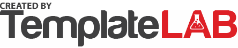 IMPLEMENTATION TIMELINE
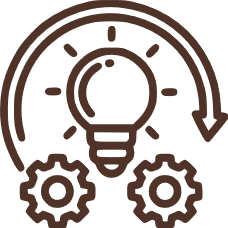 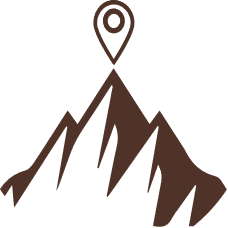 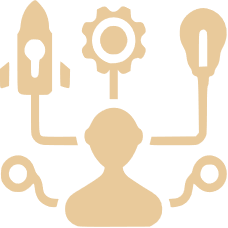 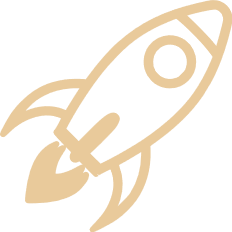 EXPLORING & PREPARING
PLANNING & RESOURCING
implementiNG
FULL IMPLEMENTATION
JAN 01 – FEB 22
mar 01 – apr 06
apr 12 – jun 17
aug 01 – aug 30
Maintaining skilful practice

Developing more efficient and effective structures

Evaluating implementation, service and client outcomes

Engaging in continuous improvement cycles.
Assessing needs and the evidence base for the intervention

Assessing fit, feasibility and appropriateness

Assessing implementation readiness

Developing leadership for implementation

Stakeholder engagement planning

Selecting or designing the intervention

Identifying outcomes

Developing a theory of change and logic model
Assessing enablers and barriers for implementation

Developing an implementation plan

Establishing implementation team(s) and other structures to support implementation

Securing resources

Identifying champions to support implementation

Designing monitoring, evaluation and feedback systems

Determining and delivering staff training, capacity building and support requirements

Planning for sustainability.
Maintaining ongoing communication with key stakeholders, explaining why the intervention is necessary and securing continued buy in

Providing ongoing professional development opportunities, coaching and mentoring for stakeholders implementing and delivering the intervention

Monitoring implementation, service and client outcomes

Using data and feedback to inform ongoing improvements

Adapting for local context where appropriate.
© TemplateLab.com